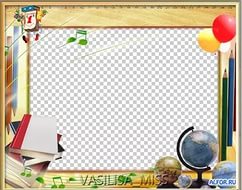 Математичний  двобій для 6-х класів:
«Куди  не  кинь,  всюди… математика»     Роботу  виконала:  Кавун Тетяна Анатоліївна, вчитель математики Черкаського  навчально-виховного    комплексу   «Загальноосвітня   школа    І-ІІІ ступенів – 
ліцей спортивного профілю №34»
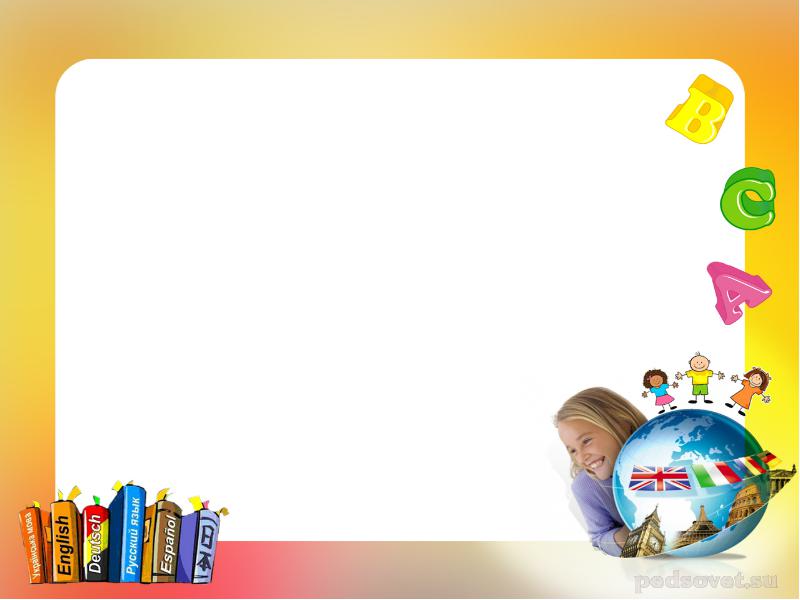 УРОК   ЛІТЕРАТУРИ.
Математика и література не так вже й  далекі  одна  від  одної, як багато  хто  вважає. Мистецтво   й наука потребують  фантазії, творчої  сміливості, зоркости в спостереженні  різних  явищ життя. Служіння  математиці С.В.Ковалевская представляла собі  невідривним  від  служіння літературі.
"Мені  здається, - говорила она, - що  поет  повинен  бачити  те, що не  бачать  інші, бачити  глибше  інших.  І  це повинен  математик ".
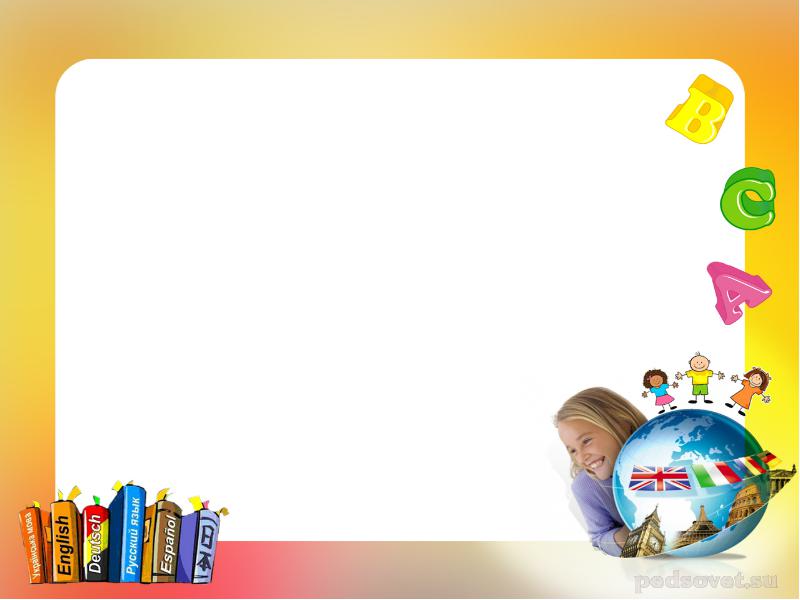 ПРАВИЛА: Час  на обговорення - 20 секунд.   Готовність – піднята  рука.     ПИТАННЯ   ЛИТЕРАТУРНІ:
1 .Хто из великих російських письменників складав  задачі по арифметиці?
 ( Л.Н. Толстой)
2.Скільки років  жили  разом коло  синього моря  старий  із старою  вказці про  Золоту  Рибку? 
( 33 роки)
3.Від  скількох  звірят  втік  колобок? 
( 3)
4.Скільки  подвигів виконав Геракл?
 (12)
5.Скільки  років  капітану  в  однойменному  романі  Ж.Верна?
 (15)
6. У ледачого Омелі … п’ятниць на тижні
 (7)
Пригадайте  приказки  або прислів’я,  в  яких  зустрічаються  числа.
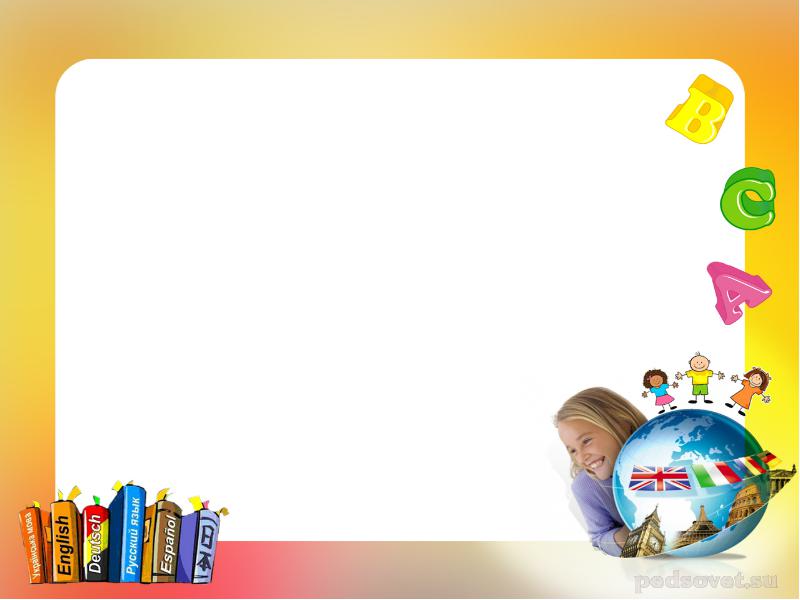 УРОК  ІНОЗЕМНОЇ   МОВИ - (20 секунд на роздуми)
1.Перекладіть на  українську  мову грецькі  слова - моно, ді, полі
 (один, два,багато)
2.Яка  цифра в перекладі с латинського означает " ніяка"?
 (0)
3.Скажить по-грецькі   коло , якщо  для нас це частина  міста,  віддаленна від центра.
 (периферія)
4.Які  числа  в  перекладі  з  латинської  називають  «розумними»? 
(раціональні)
 5.Яка математична одиниця  виміру в перекладі  з латинської означає "ступінь, крок, степінь" ? 
(градус)
6.Яка  грецька буква  означає  відношення  довжини  кола  до  його  діаметра?
                                                 ( π )
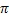 )
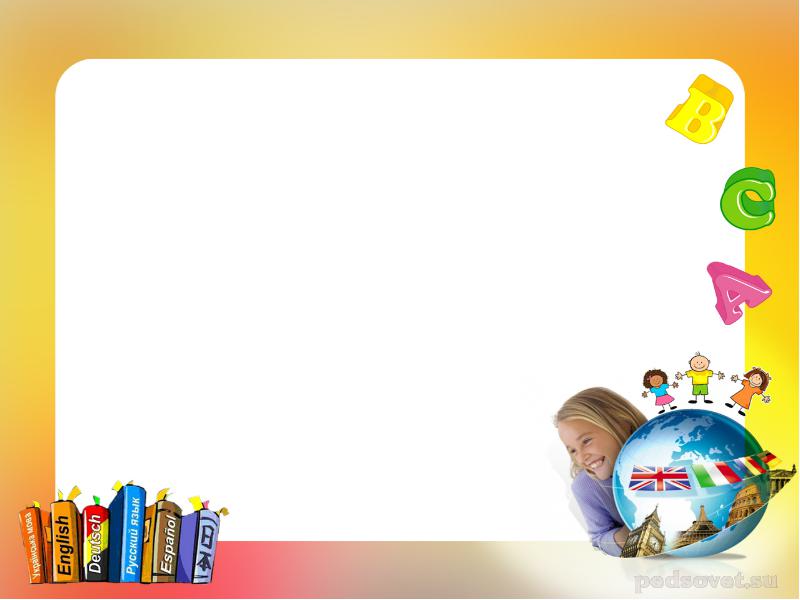 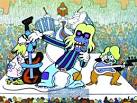 УРОК   МУЗИКИ
Пригадайте  пісні,   в  яких  зустрічаються  числа.
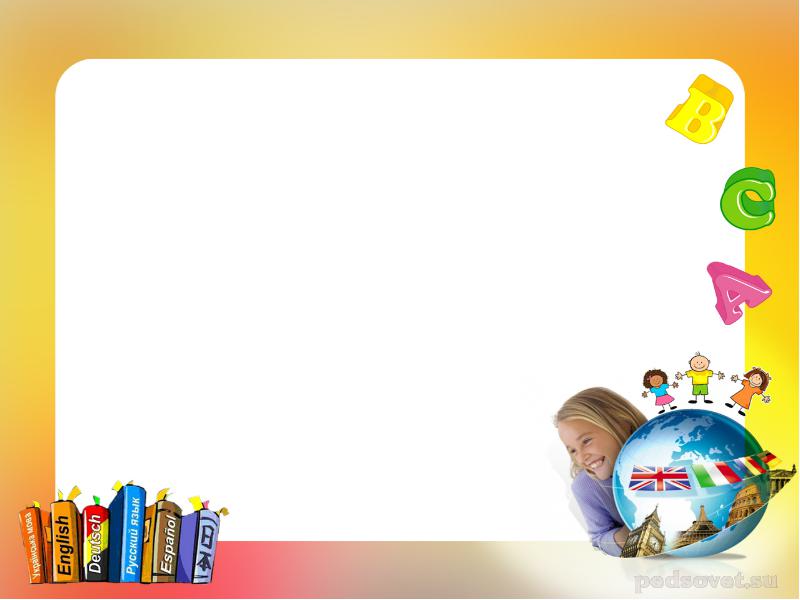 УРОК   МОВИ  ( конкурс   капітанів)                                             
Замість  точок  поставити число  або  математичний  знак:          
ЛАС…                                  ЛИ….К                                         
С…Ж                                     ….КОТАЖ                                        
СВИ….К                                ЗА….ОК
Для глядачів:                                      
Які поняття  в  українській мові – прикметник,
а  в математиці – іменник
(Пряма, ламана)
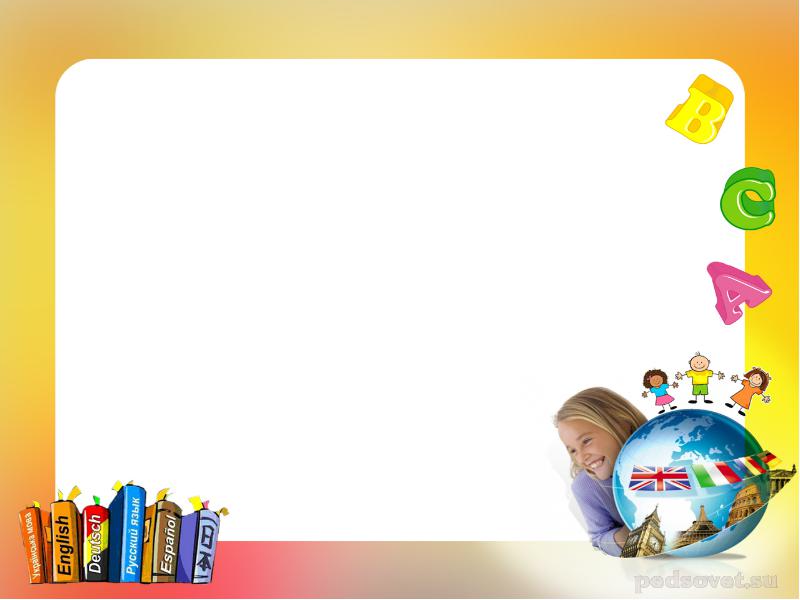 УРОК  ЕКОНОМІКИ     Якщо відповідь правильна з першого разу – 3 б, якщо з другого – 2 б, якщо з третього – 1б
   1.     *   Їх виплачують в банках
           *   Говорять, що більше за 30 – грабіж!
           *   Пишеться начебто 0 ділять на 0                  
                   Відсотки
   2.     *   Буває в номері дома на розі вулиць
           *   Цим стріляють з рушниці
           *   Його вистукують на барабані                    
                   Дріб
    3.    *   Вона потрібна, щоб не говорити дурниць
           *   Коли одне слідує з іншого
           *   Буває математична, буває жіноча                    
                    Логіка
    4.    *   Зазвичай знаходиться в центрі міста
           *   Виражається числом в квадраті
           *   Довжина на ширину                          
                                                Площа
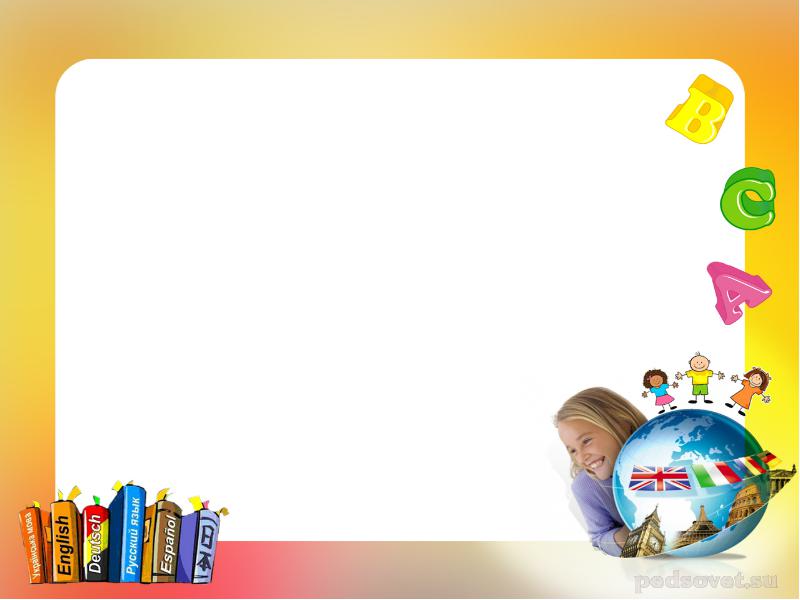 Питання  для вболівальників:
1.Які бувають сучасні  фотоапарати:
 А.Цифрові, Б.Числові.    В. формульні.   Г.Логарифмічні. 
2.Які  числа  використовуються  при  лічбі:
  А.Природні,  Б. Суттєві,   В. Натуральні,  Г. Штучні.
3.Як  називається незацікавлена  сторона:
 А.Третя  сторона,  Б. П’ята  сторона,  В.Сьома  сторона,   Г. Десята  сторона.
4.Як  називають  верхній кут  футбольних  воріт:          А. Десятка,  Б, Дев’ятка,  В.Шістка,  Г. П’ятірка.
5.Яке з цих  виразів є  синонімом до слова  «мало» ?        А. Кури не  клюють,  Б.Пруд пруди,  В.  Кіт  наплакав,  Г.Ворона  накаркала. 
Відповіді:  1.А,     2.В,    3.А,     4.Б,    5.В.
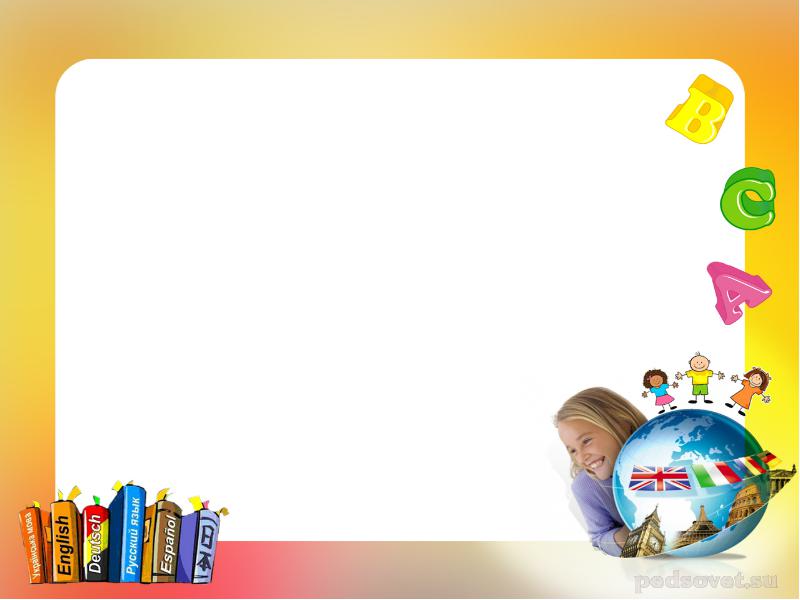 «Історія математики»       
1. Хто першим запропонував нумерацію крісел в театрі  по рядам і місцям?
А) Піфагор;  Б) Ньютон;   В) Ейлер;  Г) Декарт.
2. Таблицю простих чисел склав давньогрецький учений…  
 А) Евклід; ¨ Б) Піфагор;   В) Ератосфен;   Г) Аристотель.
3. Хто з наведених жінок є вченим-математиком?  
 А) Надія Крупська;  Б) Софія Ковалевська;   В) Валентина Терешкова;   Г) Нонна Мордюкова.
4. Давньогрецький математик і механік Архімед народився у 287 році       до нашої ери і прожив 75 років. У якому році він помер?  
 А) у 212 році до нашої ери; Б) у 62 році нашої ери;   В) у 162 році нашої ери; Г) у 362році до нашої ери.
Відповіді:  1. Г,     2. В,     3.Б,      4. А
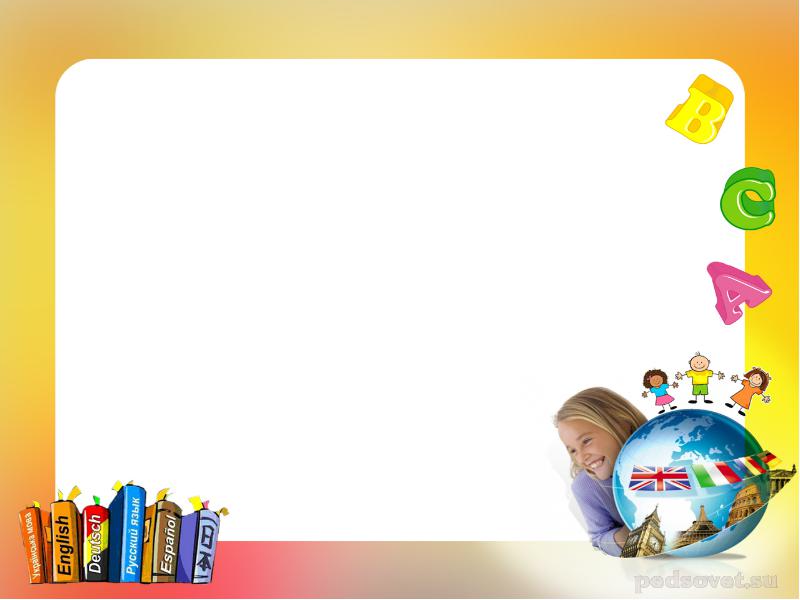 УРОК  ЛОГІКИ  Розгадати  ребуси:
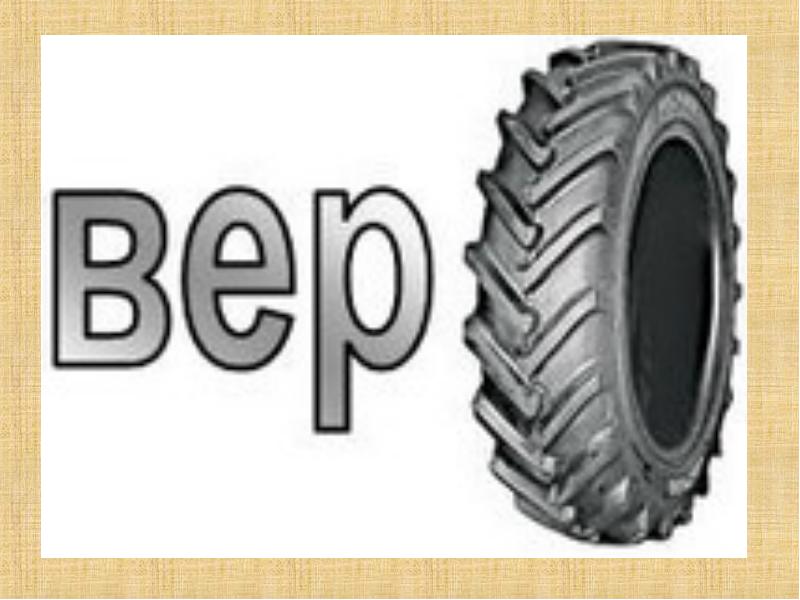 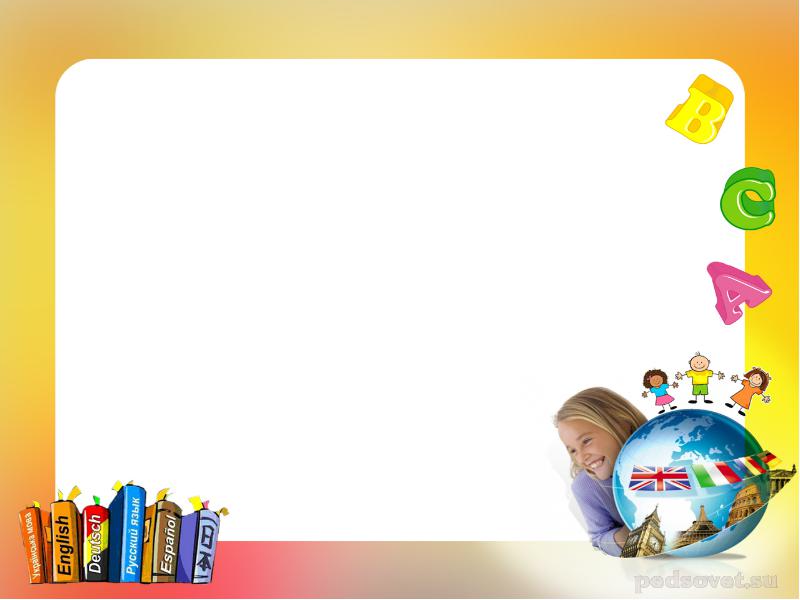 УРОК  ЛОГІКИ  Розгадати  ребуси:
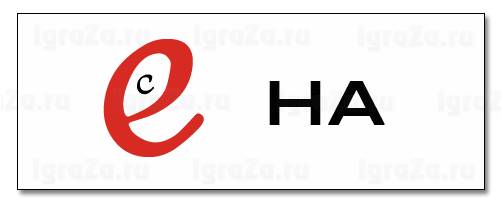 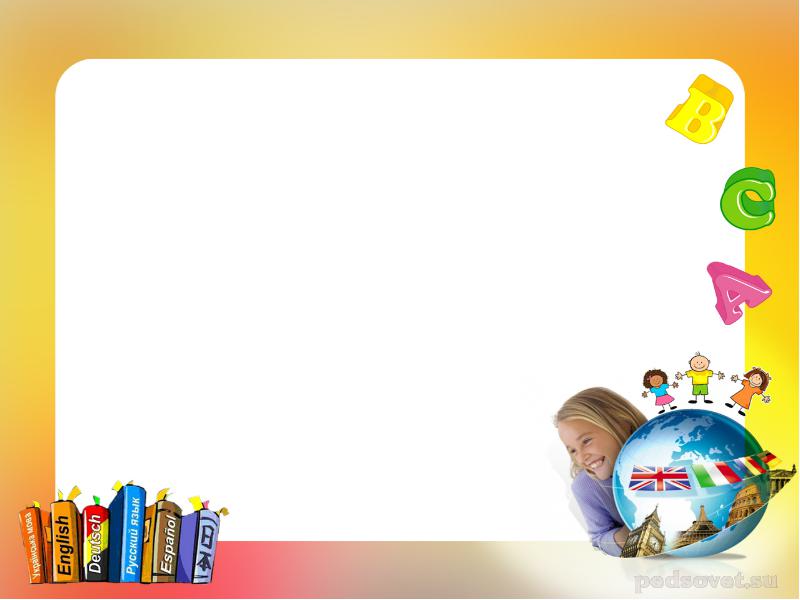 УРОК  ЛОГІКИ  Розгадати  ребуси:
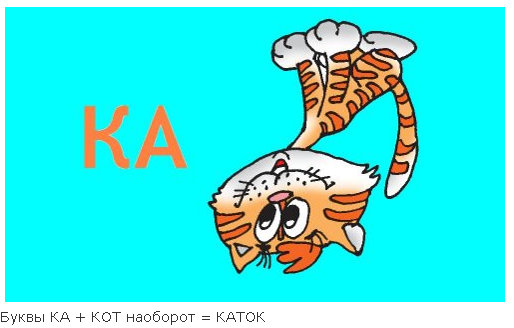 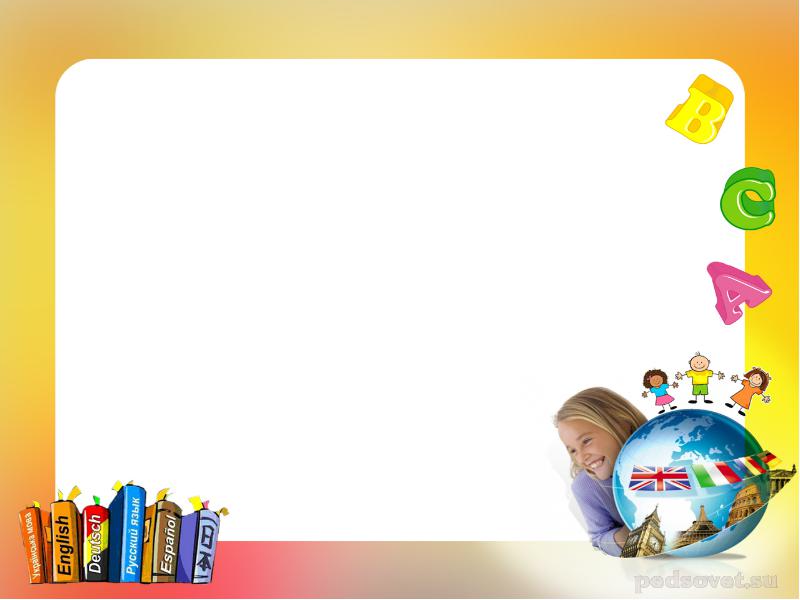 УРОК  ЛОГІКИ  Розгадати  ребуси:
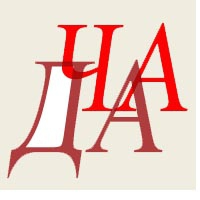 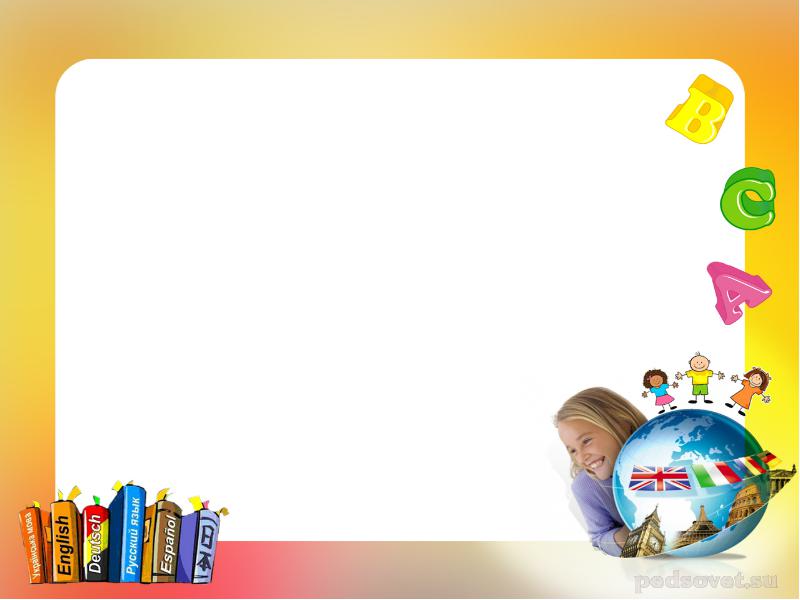 УРОК  ЛОГІКИ  Розгадати  ребуси:
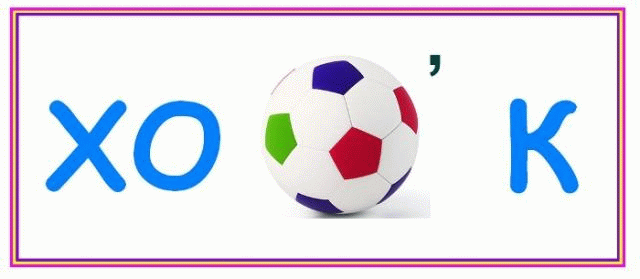 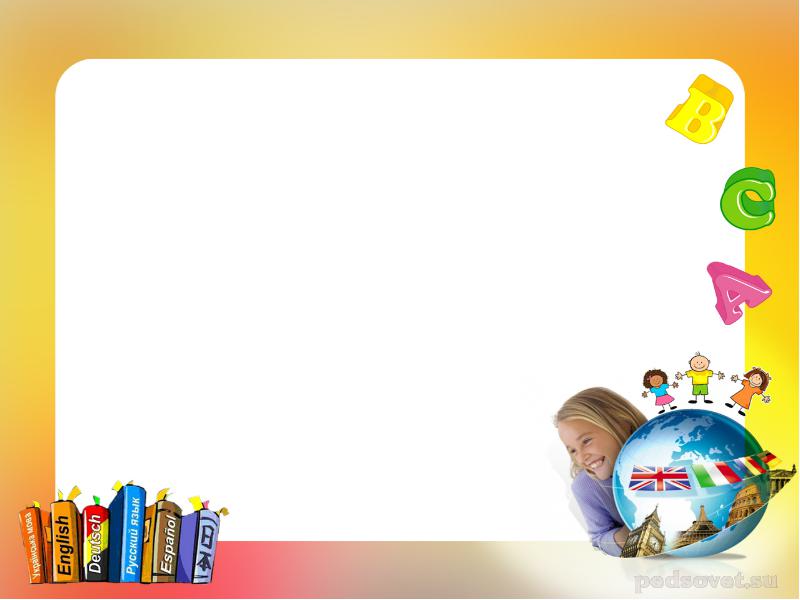 УРОК  ЛОГІКИ  Розгадати  ребуси:
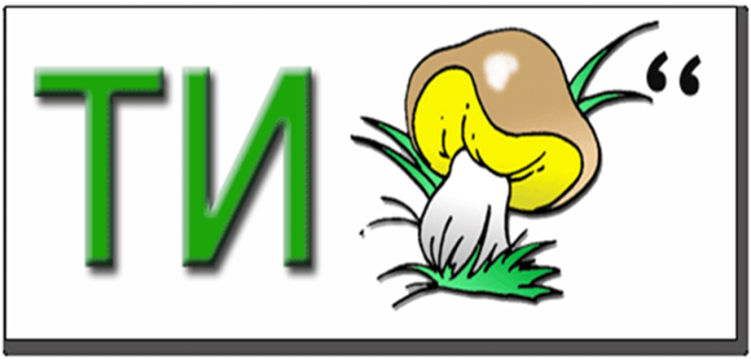 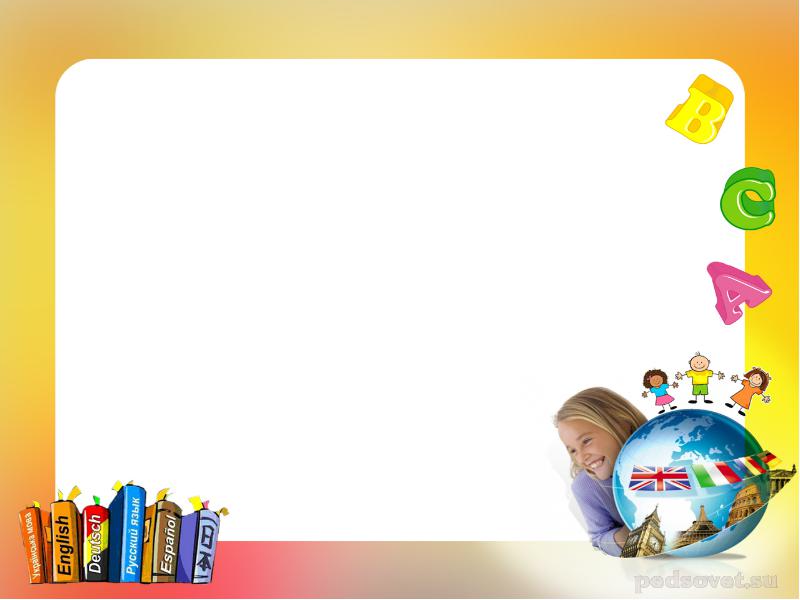 МАТЕМАТИКА
« СЕРЕДНЄ  АРИФМЕТИЧНЕ » Включивши  свої  знання,  логіку  та  почуття  гумору,  спробуйте  знайти  середнє  арифметичне  не  чисел, а  того,  що  нас  оточує.
І команда.
СЕРЕДНЄ  АРИФМЕТИЧНЕ:
# Портфеля  і  рюкзака – це…
 (ранець)
# Жінки  та  риби – це…
 (русалка)
# Носка та  чулка – це…
(гольф)
# Яблука  та  персика – це…
(нектарин)
# Холодильника  та  вентилятора – це…
(кондиціонер)
# Піаніно  та  баяна – це…
                                             (акордеон)
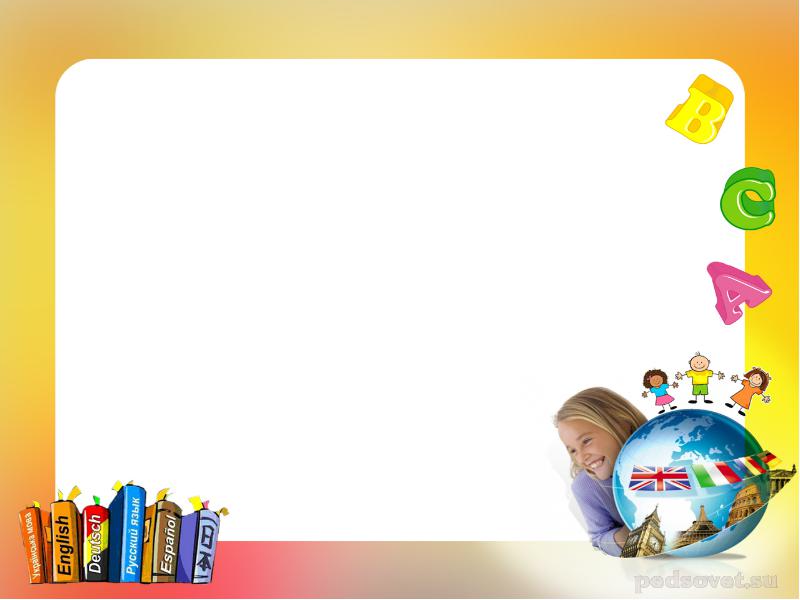 СЕРЕДНЄ  АРИФМЕТИЧНЕ:
ІІ команда
# Чоловіка  та  коня – це…
(кентавр)
# Трамвая  та потяга – це…
(електричка)
# Апельсина  та лимона – це…
(грейпфрут)
# Туфлі  та  чобота – це…
(черевик)
# Тенора  та  баса – це…
(баритон)
# Людини  та  мавпи – це…
(пітекантроп, стародавня  людина)
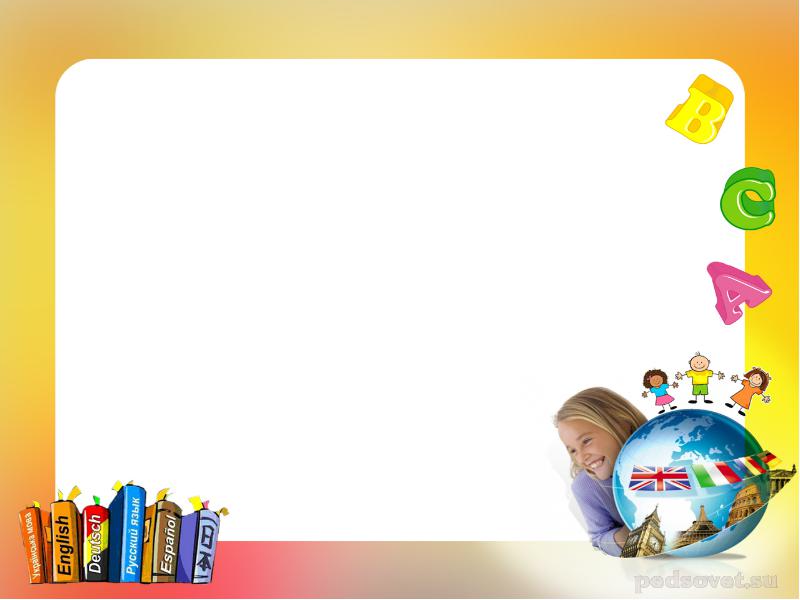 ХУДОЖНЯ КУЛЬТУРА
«КОЛО  ЧИ  КВАДРАТ» Відповідаючи  на  питання,  треба  зробити  вибір  між  колом  і  квадратом. І команда
§ Найвідоміша  картина  Казимира  Малевича.
 («Чорний  квадрат»)
§ Одна  з  форм  публічного  обговорювання
  (круглий  стіл) 
§ Безперервний  рух  чогось.
     (круговорот)
§ Відповідальність всіх за кожного і кожного за  всіх
.(кругова  порука)
§ Каре – боєвий порядок піхоти  у  вигляді…
    (квадрата)
§ Вид  математичної головоломки  у вигляді  таблиці
 (магічний квадрат)
ХУДОЖНЯ КУЛЬТУРА
ІІ команда
§ Друга  степінь  числа. 
(квадрат)
§ Предмет, який  кидають  людині, що  тоне.
 (рятівний круг)
§ Один  з  видів  діаграми
 (кругова)
§ Значна  сума  грошей 
(кругленька)
§Зменшення  кількості  значущих  цифр  в  записі  числа  за  певним  правилом
 (округлення)
§ Форма  вікон  в  каютах  теплоходів  і в салонах  літаків 
                                 (кругла).
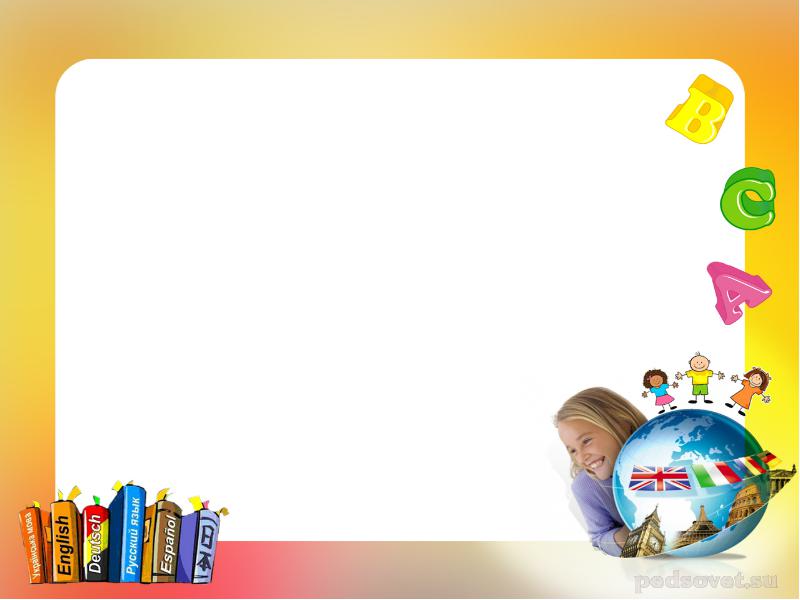 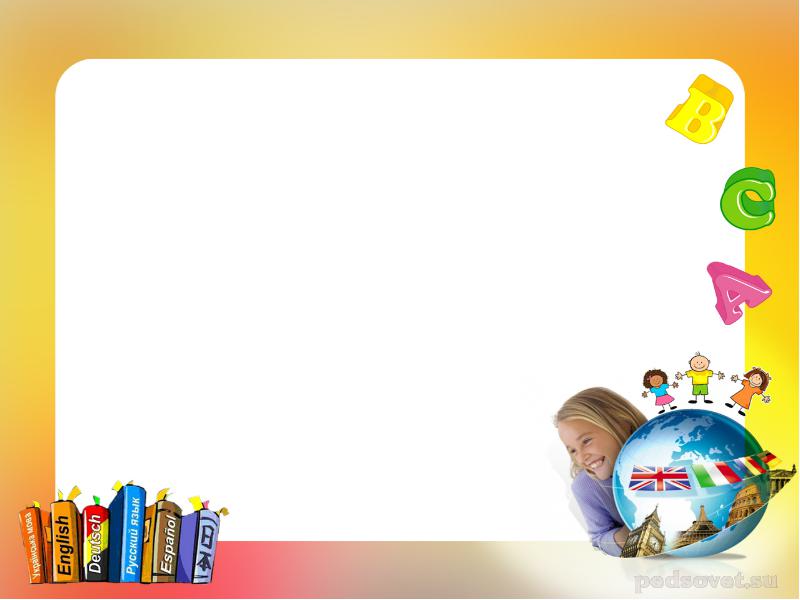 Фінал За хвилиною — хвилина. Ось і  грі  прийшов  кінець. То ж  показуй  нам рахунок: Хто  сьогодні  молодець? 
Дві  команди  добре  грали, Хоч  без  досвіду гравці. Відповіді  показали, Що обидві — молодці!
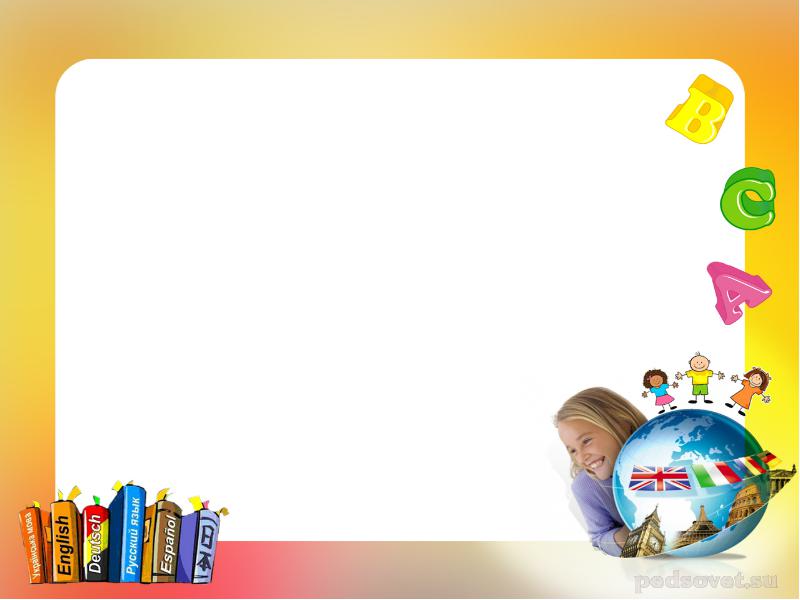 Література:

1.М.Мірос «Задачі з математики для позакласної роботи в 5-6 класах».
2.Ф.Ф.Нагібін, Є.С.Канін. Математична  шкатулка. -  Москва: «Просвещение», -  1988.
3.І.Я.Клочко. Нестандартна  математика. -  Тернопіль: «Навчальна  книга – Богдан». - 2001.
4.М.Богданович. Математичні  віночки.  -  Видавництво «Веселка»,  - 1983.